PLANT HEALTH (PHYTOSANITARY) BILL [B14-2021]PRESENTATION TO THE PORTFOLIO COMMITTEE ON AGRICULTURE, LAND REFORM AND RURAL DEVELOPMENT19 MAY 2023
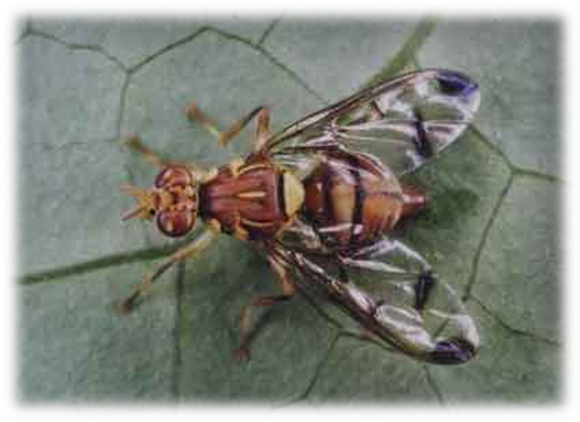 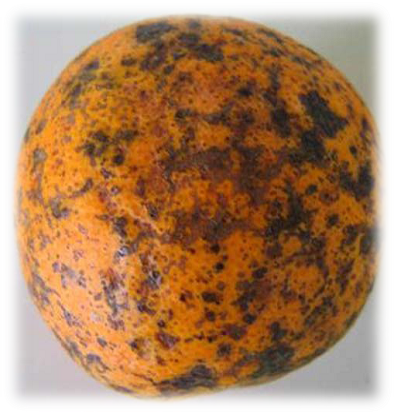 1. PURPOSE
To brief the Portfolio Committee (PC) on Agriculture, Land Reform and Rural Development on the Plant Health (Phytosanitary) Bill
2. Introduction
Key concepts/ Definitions
Phytosanitary measures- refers to official measures, regulations or procedures aimed at:
preventing introduction and/or spread of quarantine pests, and 
limiting the economic impact of regulated non-quarantine pests.
Quarantine pest- means a pest of potential economic importance to the area endangered thereby and not yet present there or present but not widely distributed and being officially controlled.
Regulated pest- means a quarantine pest or a regulated non-quarantine pest.
South Africa is a signatory member of:
The World Trade Organization Agreement on the Application of Sanitary & Phytosanitary Measures (WTO-SPS Agreement) and
The International Plant Protection Convention  (IPPC).
3. PROBLEM STATEMENT
The introduction and spread of potentially damaging pests in South Africa  could have a significantly negative impact on South African bio-security, agricultural production  and food security as well as on market access.
Deficiencies of the existing Agricultural Pests Act, 1983 (Act No.36 of 1983):
Predates the Constitution of the Republic of South Africa;
Predates the International Plant Protection Convention (IPPC, 1997);
Definitions not aligned to the IPPC standards;
No provision for the National Plant Protection Organisation of SA (NPPOZA)  in accordance with the IPPC (Article IV), and its functions
No provision for export control, re-export and in-transit control (emphasis was on import- and national control).
4. TIMELINE FOR PROCESSING THE PLANT HEALTH BILL
5. OVERVIEW OF THE AGRICULTURAL PESTS ACT, 1983 (ACT NO.36 OF 1983): being repealed
6. PROPOSED AMENDMENTS
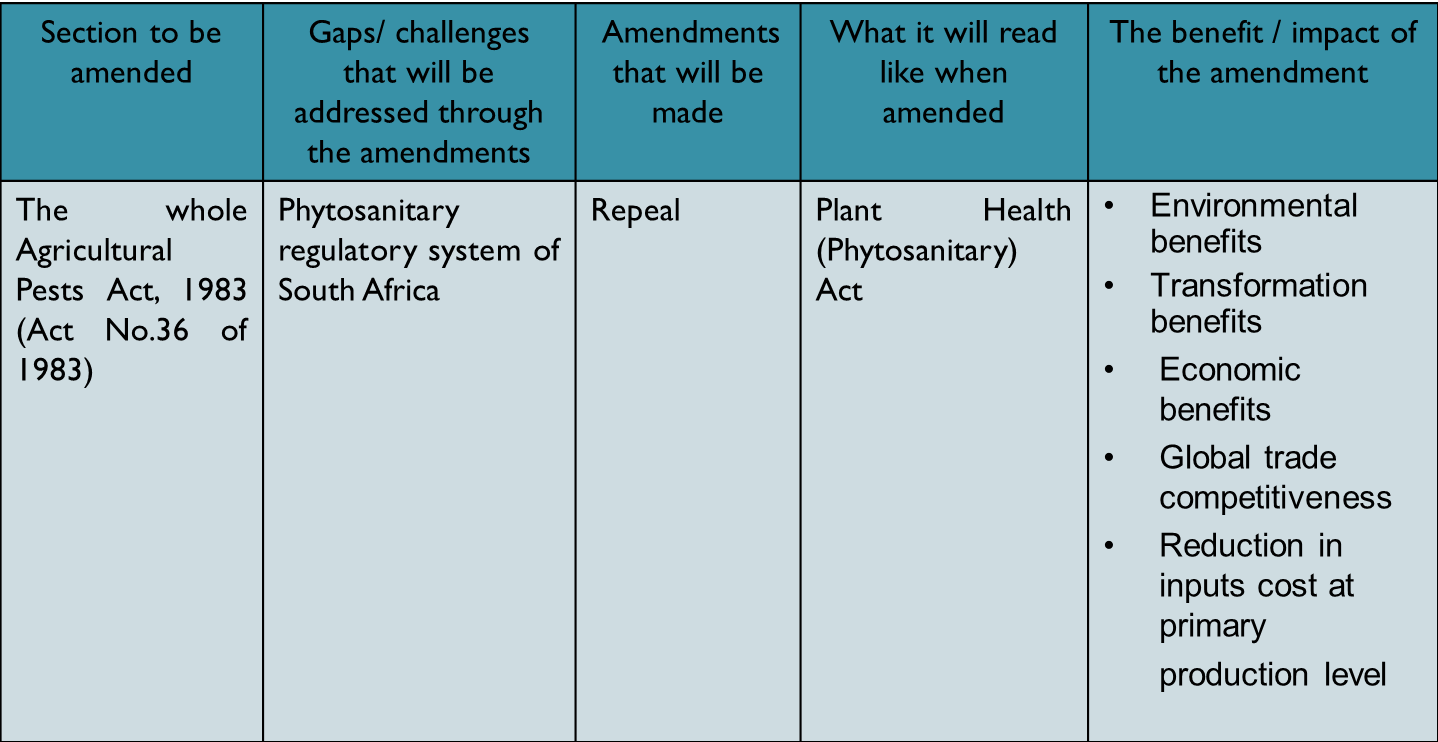 7. OBJECTIVES OF THE BILL
To provide for phytosanitary measures to prevent the introduction, establishment and spread of regulated pests in order to safeguard South African agriculture and plant natural resources .
In turn, this supports:
Safe and fair international and domestic trade
Maintenance of current export markets and establishment of new markets 
Crop production/Food security programmes
Economic growth and development 
Job creation
8. SUMMARY OF THE PLANT HEALTH BILL: OVERVIEW
9. CLAUSE BY CLAUSE ANALYSIS
10. CLAUSE BY CLAUSE ANALYSIS
CLAUSE BY CLAUSE ANALYSIS
CLAUSE BY CLAUSE ANALYSIS
CLAUSE BY CLAUSE ANALYSIS
CLAUSE BY CLAUSE ANALYSIS
11. DEPARTMENTS/ STAKEHOLDERS CONSULTED
National departments (e.g. the then Department of Trade and Industry, Department of Environmental Affairs)
State Law Adviser  
Provincial Departments of Agriculture
Perishable Products Export Control Board (PPECB) 
Research institutes 
South African Local Government Association
National House of Traditional Leaders 
Agricultural industry: Deciduous, Citrus and Subtropical industry etc.
South African National Seed Organisation (SANSOR) 
Grain SA
Importers and Exporters 
Trading partners 
General public
12. FINANCIAL  IMPLICATIONS
The implementation of the Bill has no additional implication in terms of human and financial resources since the NPPO of South Africa has already been established and is funded. 
Key activities such surveillance and response will be catered for under the current MTEF allocation and further prioritization over multiple MTEF. 
 The Branch has received additional MTEF allocation (2020 to 2023) to respond to biosecurity threats, strengthen inspection services at points of entry, revitalise laboratories and quarantine stations. Reprioritization of allocations continues to support the phytosanitary system.
13. DECISIONS REQUIRED FROM THE PC
It is recommended that:
the Portfolio Committee of Agriculture, Land Reform and Rural Development considers the briefing information on the Plant Health (Phytosanitary) Bill
THANK YOU